Bluetooth 通信过程
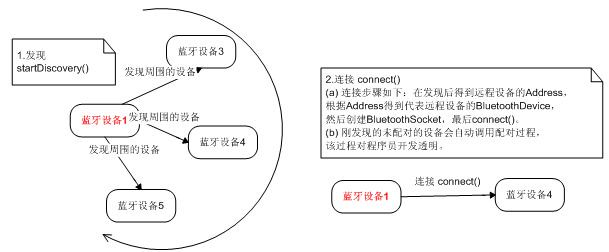 Bluetooth API的主要方法
BluetoothAdapter 类
BluetoothAdapter.getDefaultAdapter() ：
isDiscovering() 
cancelDiscovery()
startDiscovery
getScanMode
getBondedDevices
isEnabled
当发现蓝牙功能未启用时，如下调用设置启用蓝牙：
if (! mBluetoothAdapter .isEnabled()) {
 
            Intent enableIntent = new Intent(BluetoothAdapter. ACTION_REQUEST_ENABLE );
 
            startActivityForResult(enableIntent, REQUEST_ENABLE_BT );
 
        }
如果发现当前设备没有打开对外可见模式，则传递 Intent 来调用打开可发现模式，代码如下：
Intent discoverableIntent = new Intent(BluetoothAdapter. ACTION_REQUEST_DISCOVERABLE );            discoverableIntent.putExtra(BluetoothAdapter. EXTRA_DISCOVERABLE_DURATION , 300);
 
startActivity(discoverableIntent);
BluetoothDevice 类，此为对应的远程蓝牙 Device
createRfcommSocketToServiceRecord()
BluetoothSocket 类
connect() 
getInputStream()
getOutputStream()
close()
InputStream 类：
read(byte[])
OutputStream 类：
write(byte[]) ：
BluetoothChat 例程分析
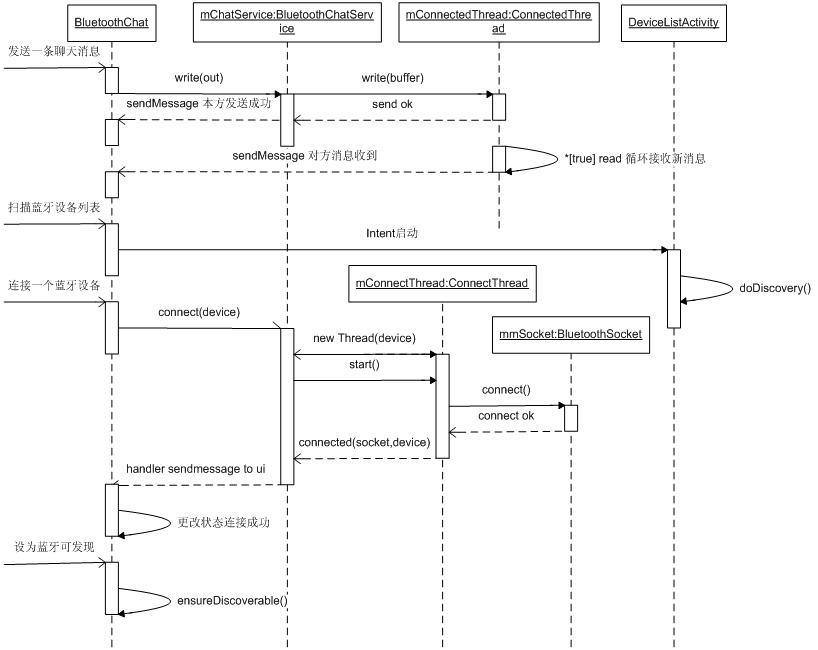 整体调用关系序列图
BluetoothChat.javaBluetoothChatService.javaceListActivity.java